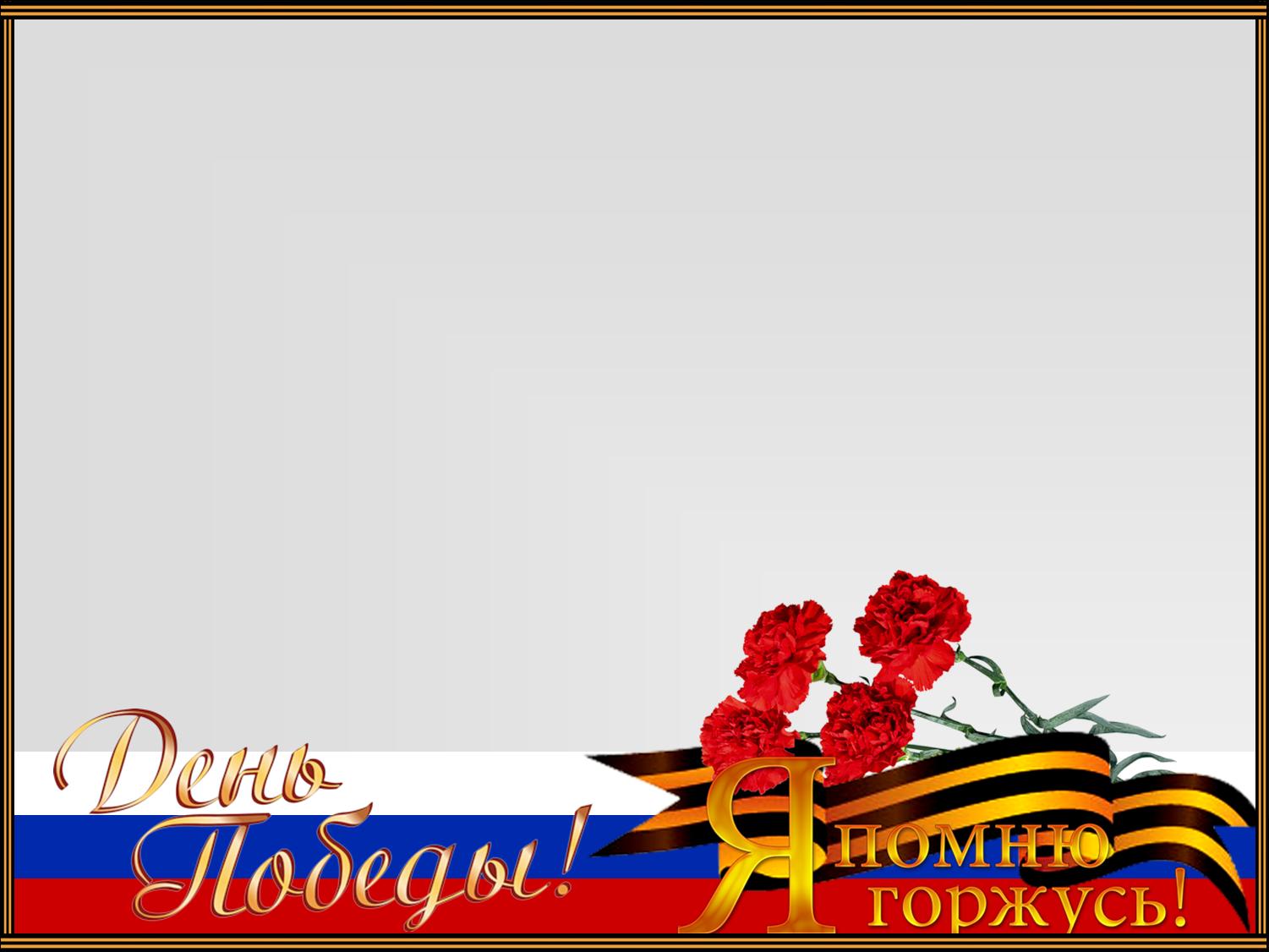 Муниципальное казенное дошкольное образовательное учреждение
детский сад №52 пгт. Дружинино
Рекомендательный материал для дистанционного обучения в младшей группе на тему: «ДЕНЬ ПОБЕДЫ»
Воспитатель Абдуллина А.А. 
Младшая группа «Гномики»
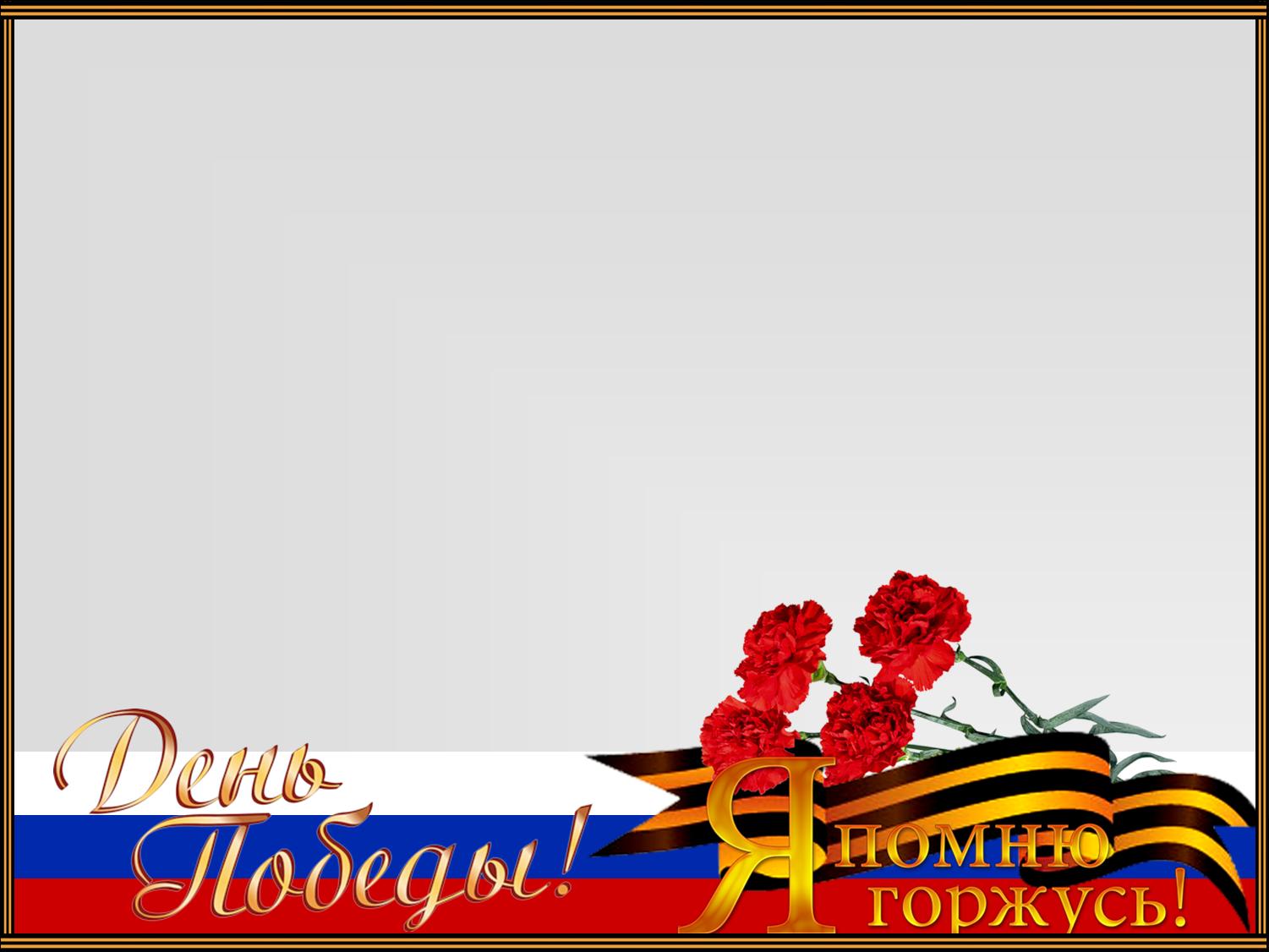 АТРИБУТЫ ПРАЗДНИКА
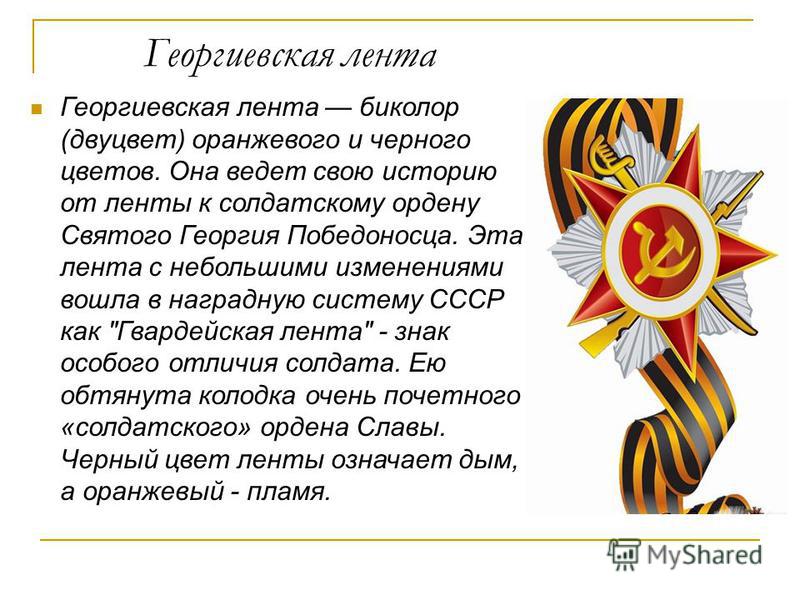 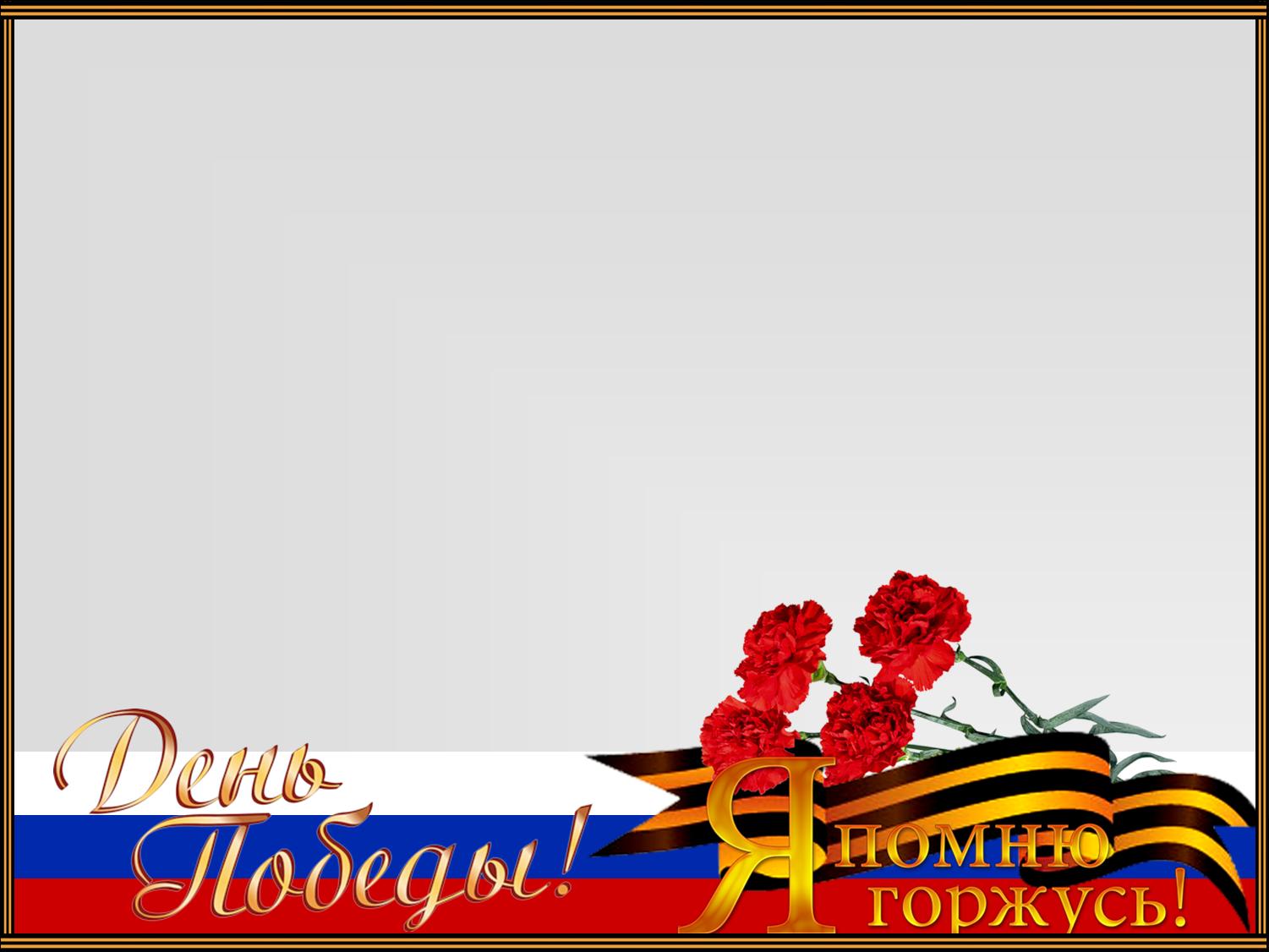 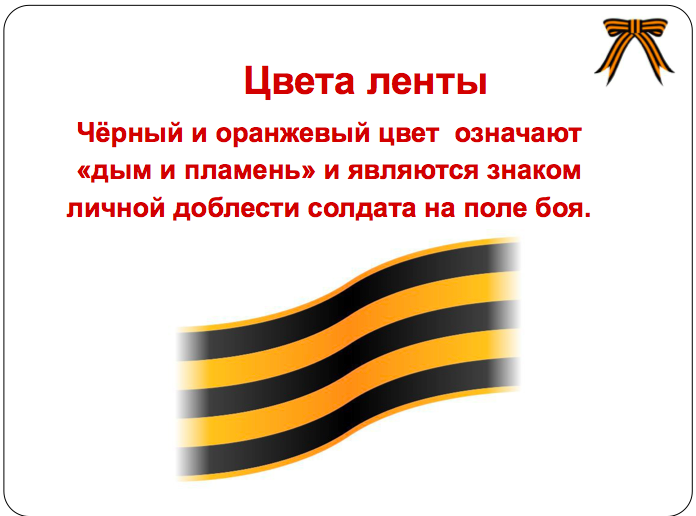 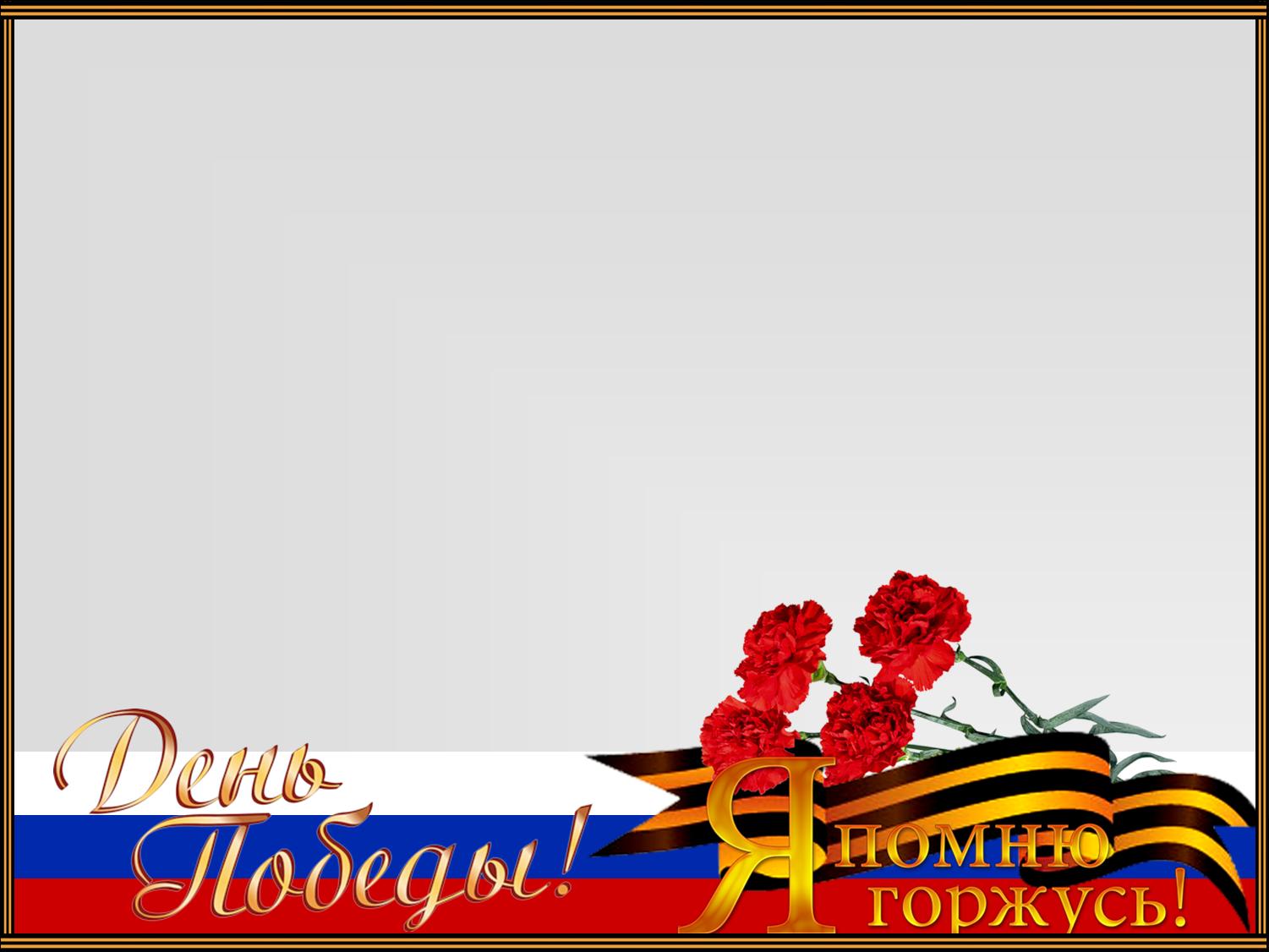 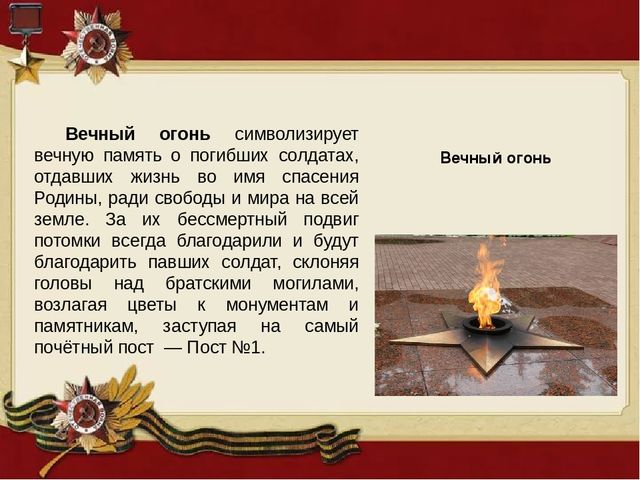 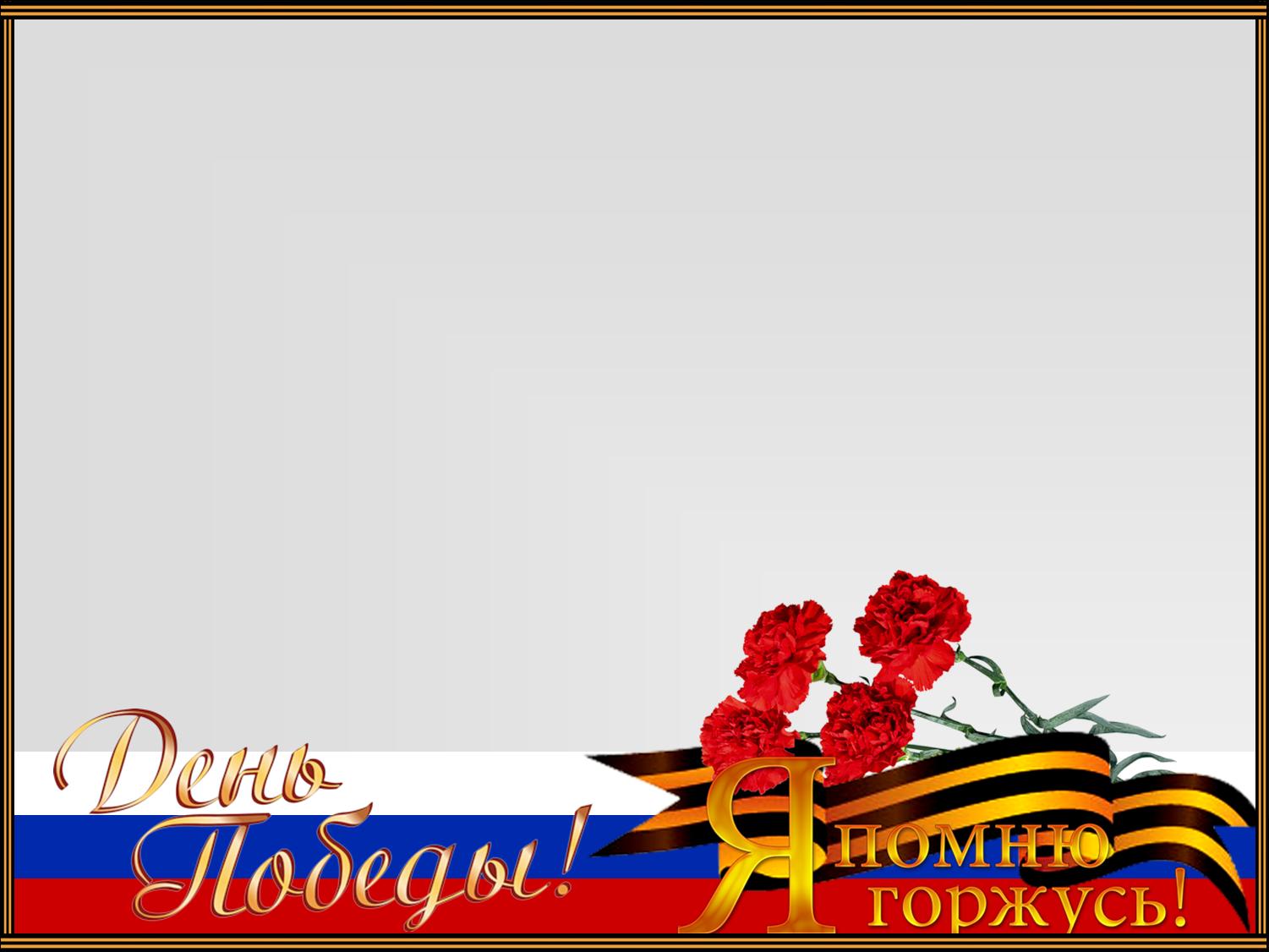 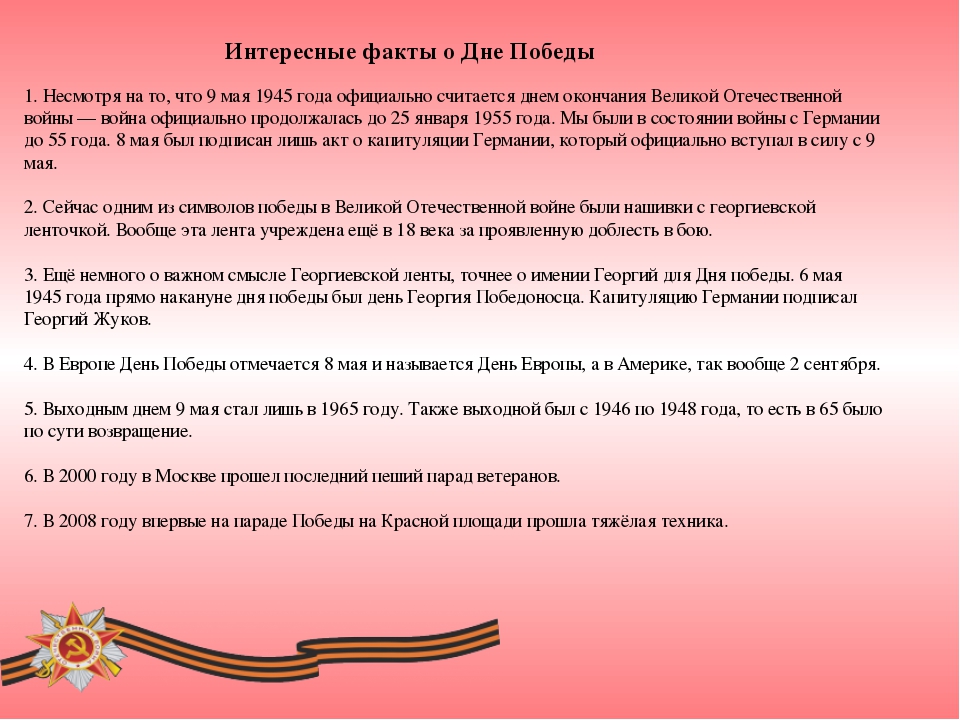 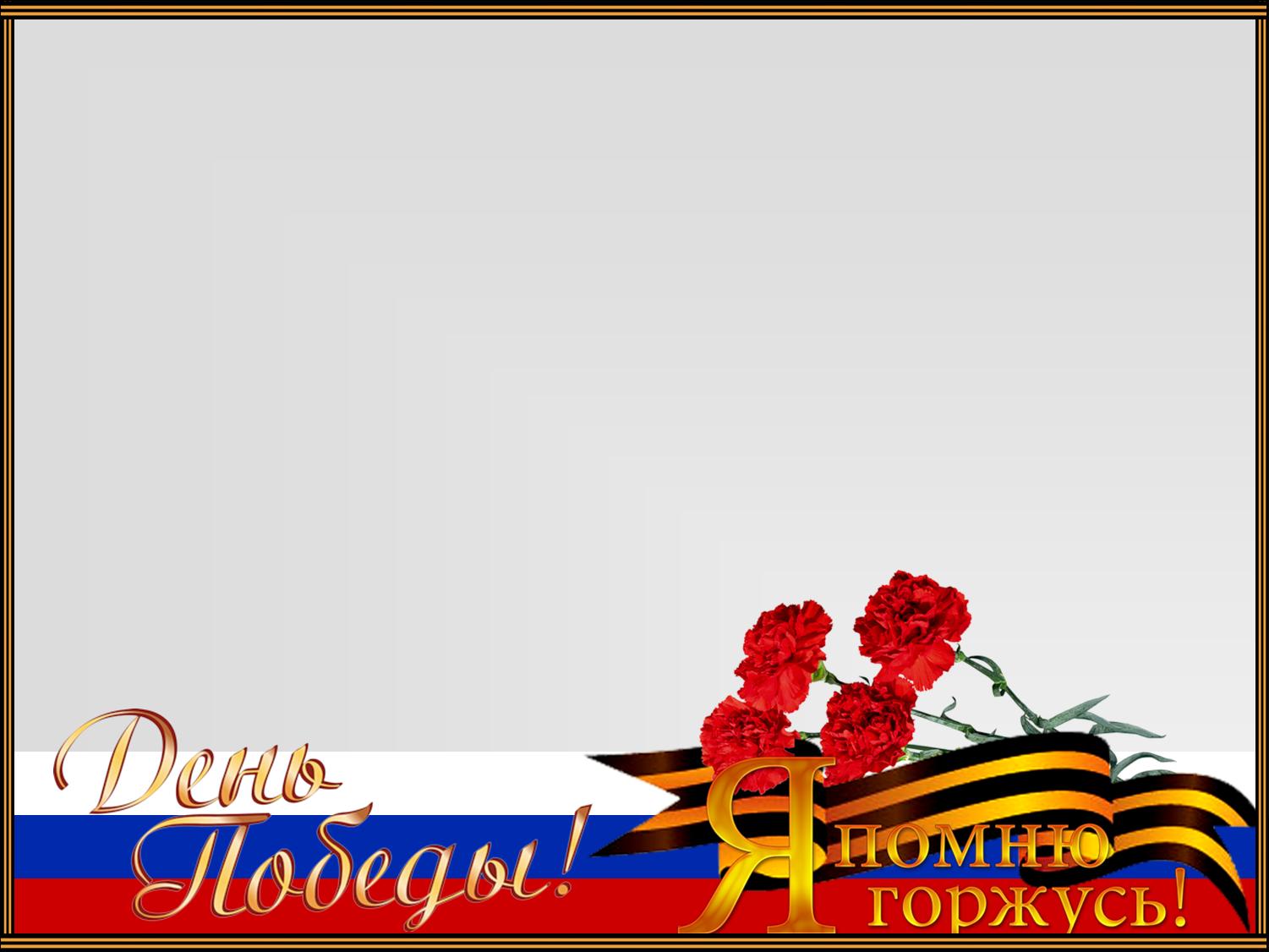 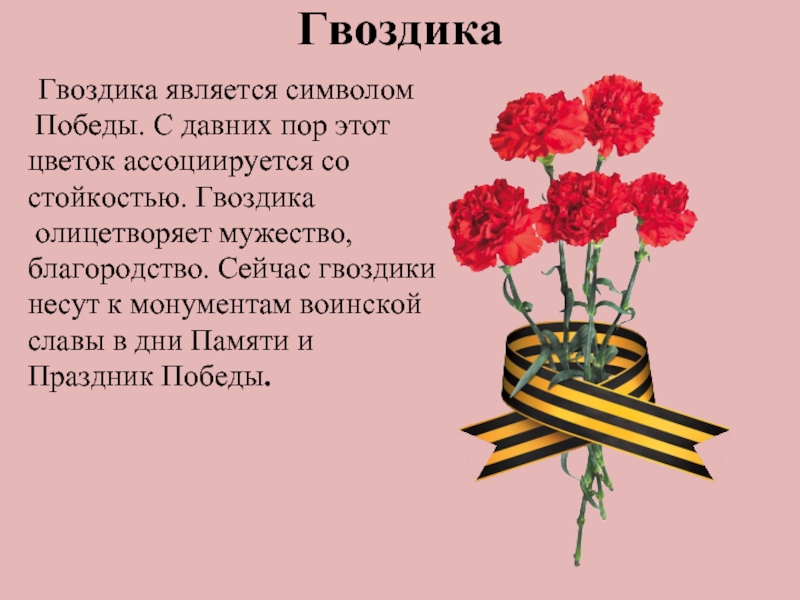 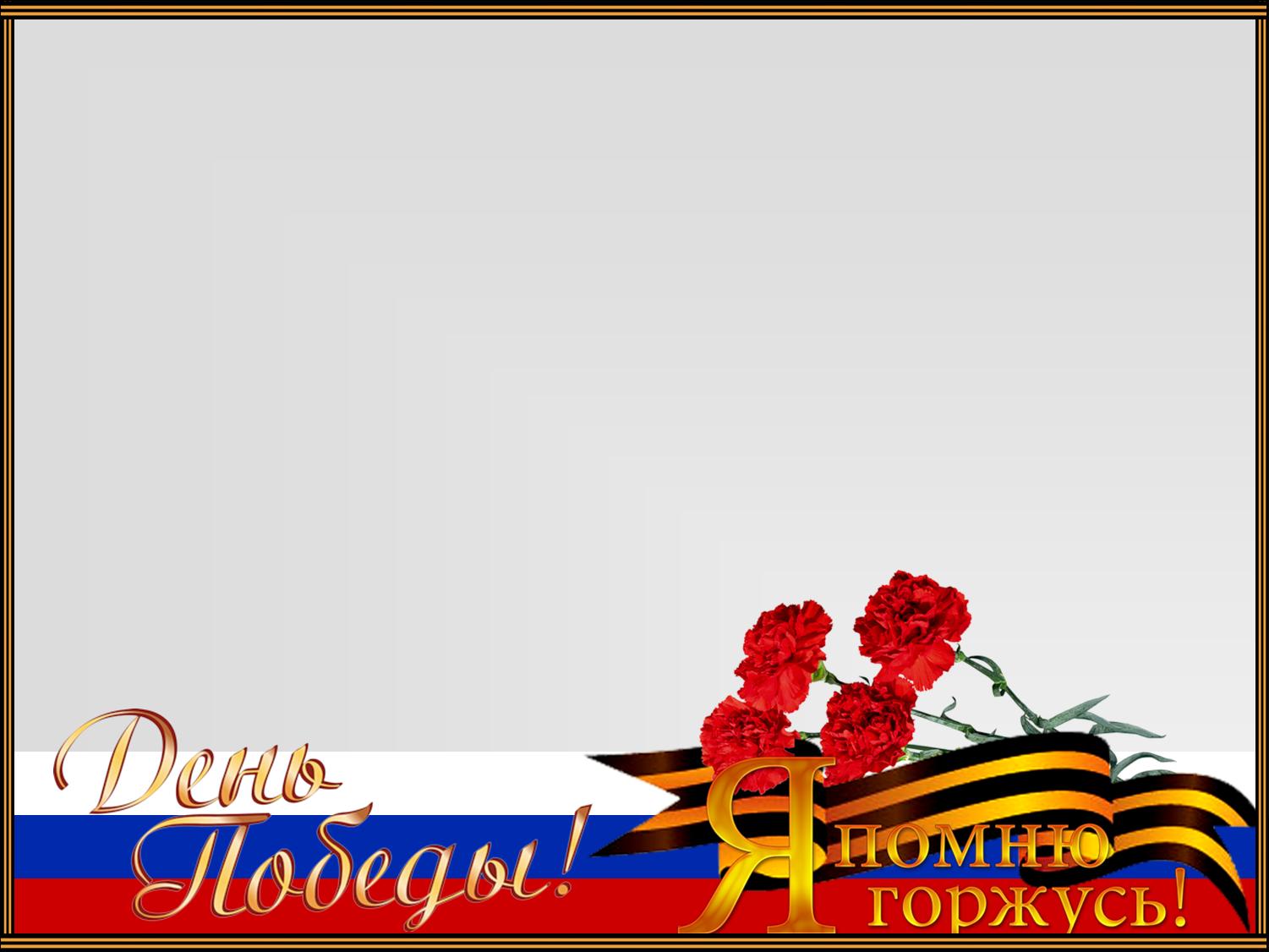 ЭТО ИНТЕРЕСНО
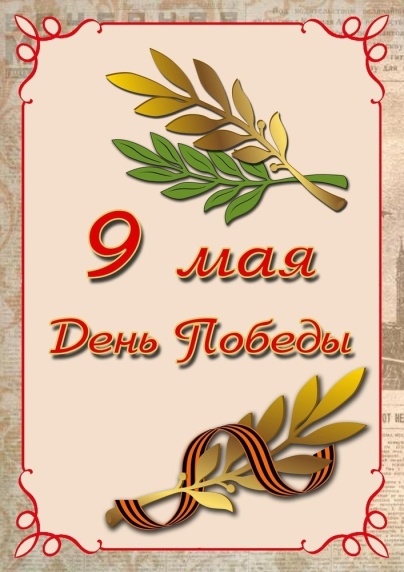 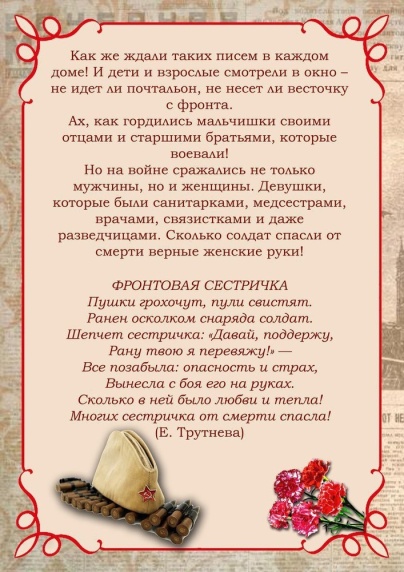 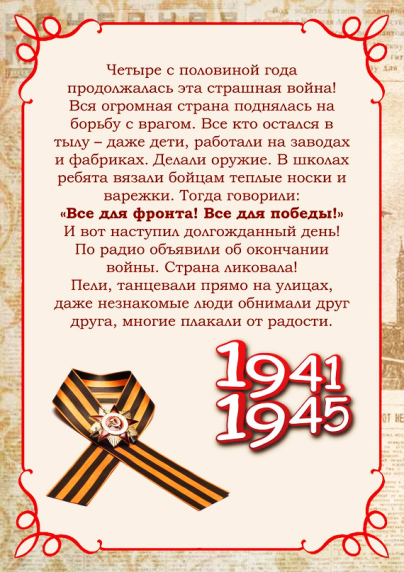 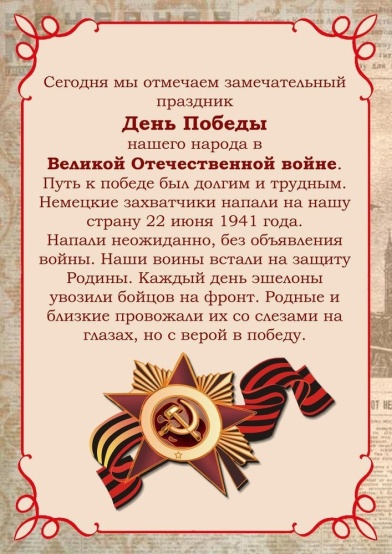 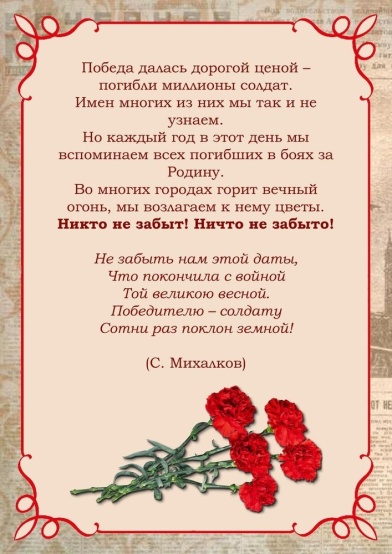 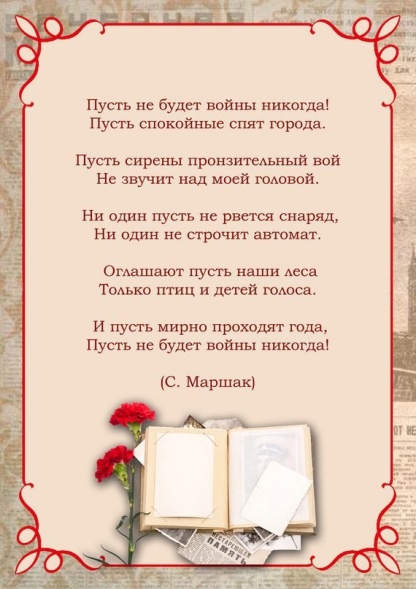 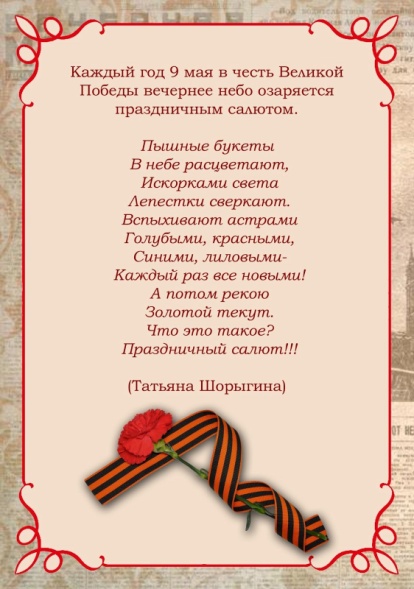 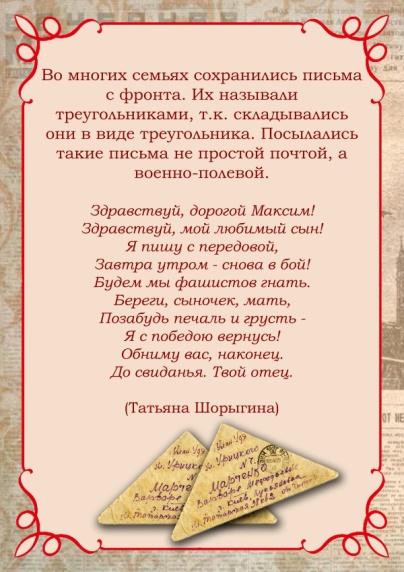 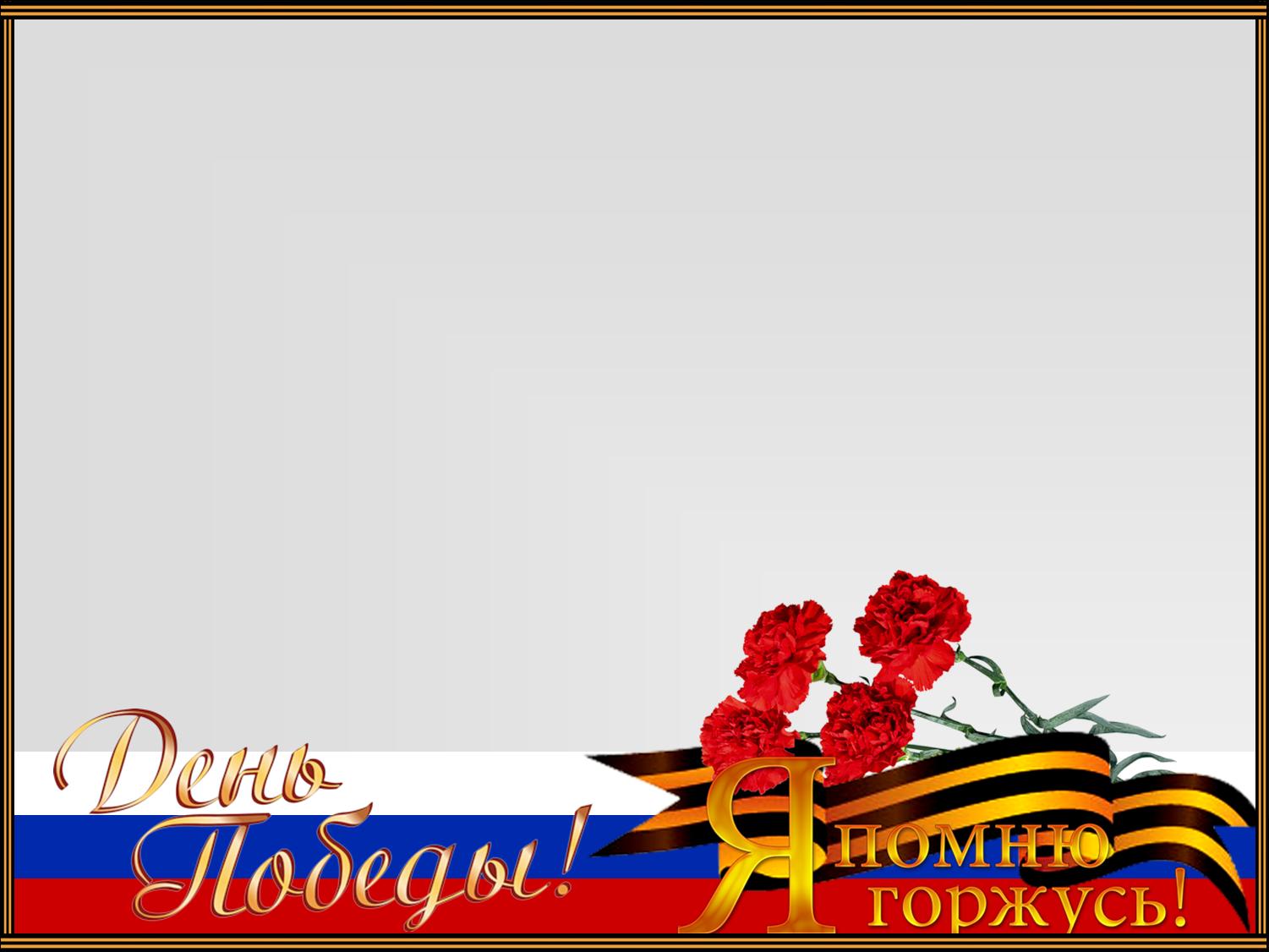 СТИХИ О ВОЙНЕ
Что такое День Победы
А. Усачёв
Что такое День Победы?Это утренний парад:Едут танки и ракеты,Марширует строй солдат.
Что такое День Победы?Это праздничный салют:Фейерверк взлетает в небо,Рассыпаясь там и тут.
Что такое День Победы?Это песни за столом,Это речи и беседы,Это дедушкин альбом.
Это фрукты и конфеты,Это запахи весны…Что такое День Победы –Это значит – нет войны.
***
Никто не забыт
А. Шамарин
«Никто не забыт и ничто не забыто» —Горящая надпись на глыбе гранита.
Поблекшими листьями ветер играетИ снегом холодным венки засыпает.
Но, словно огонь, у подножья – гвоздика.Никто не забыт и ничто не забыто.
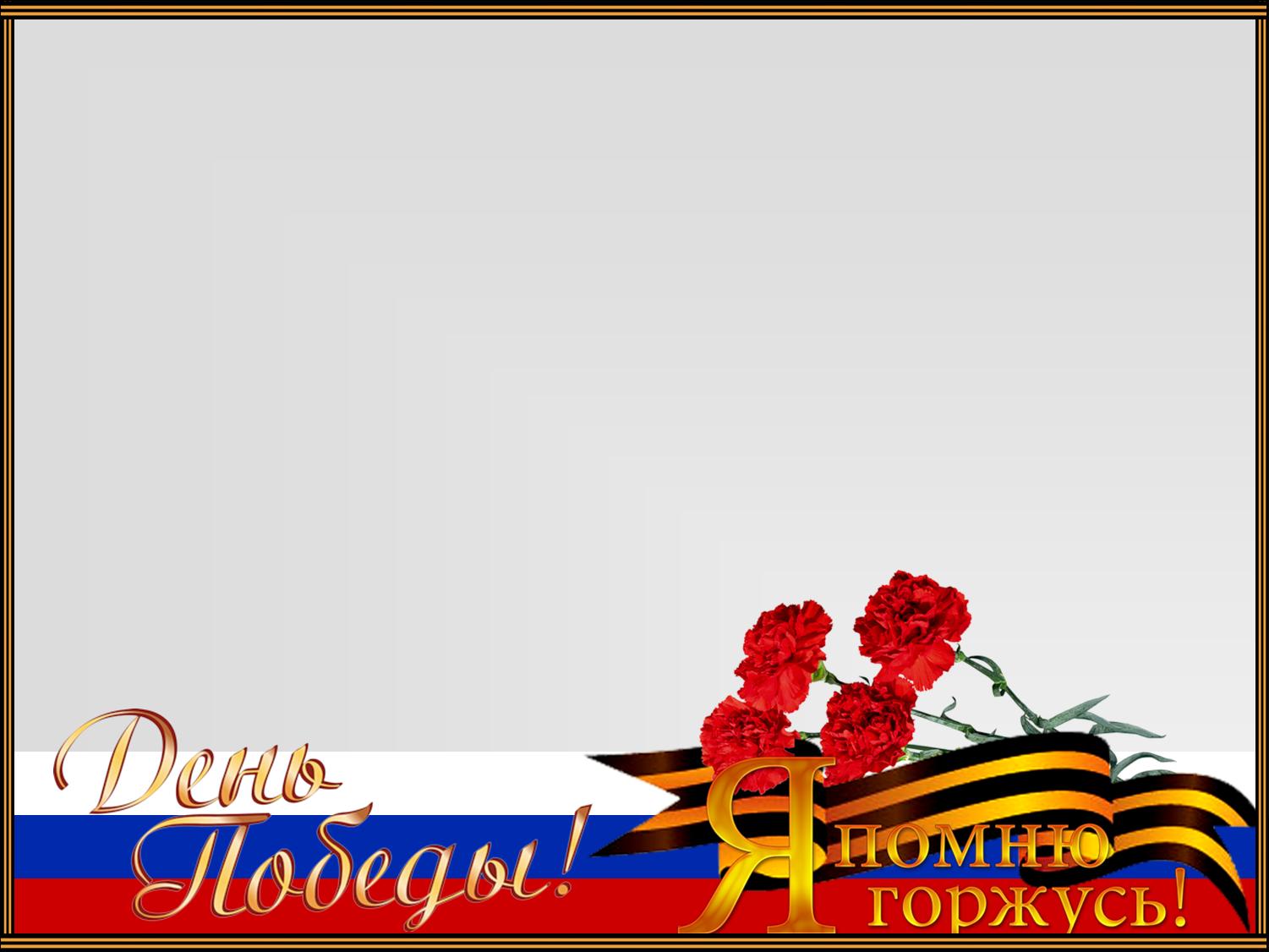 День Победы
Т. Белозеров
Майский праздник —День ПобедыОтмечает вся страна.Надевают наши дедыБоевые ордена.
Их с утра зовёт дорогаНа торжественный парад.И задумчиво с порогаВслед им бабушки глядят.
Что за праздник?
Н. Иванова
В небе праздничный салют,Фейерверки там и тут.Поздравляет вся странаСлавных ветеранов.
А цветущая веснаДарит им тюльпаны,Дарит белую сирень.Что за славный майский день?
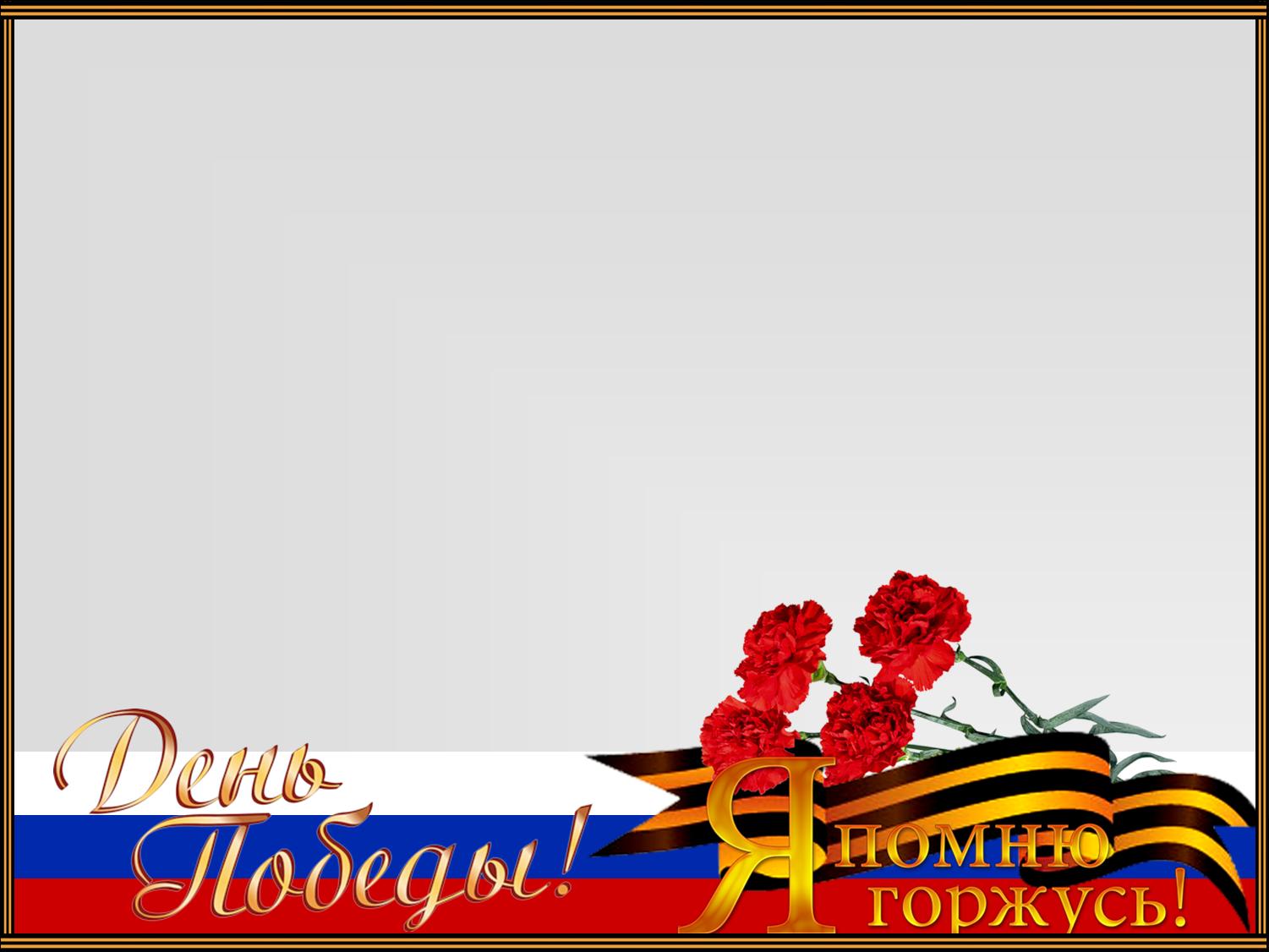 Ссылка на просмотр мультфильма
«Солдатская сказка» (1983г)
https//youtu.be/ucAGfi006_g
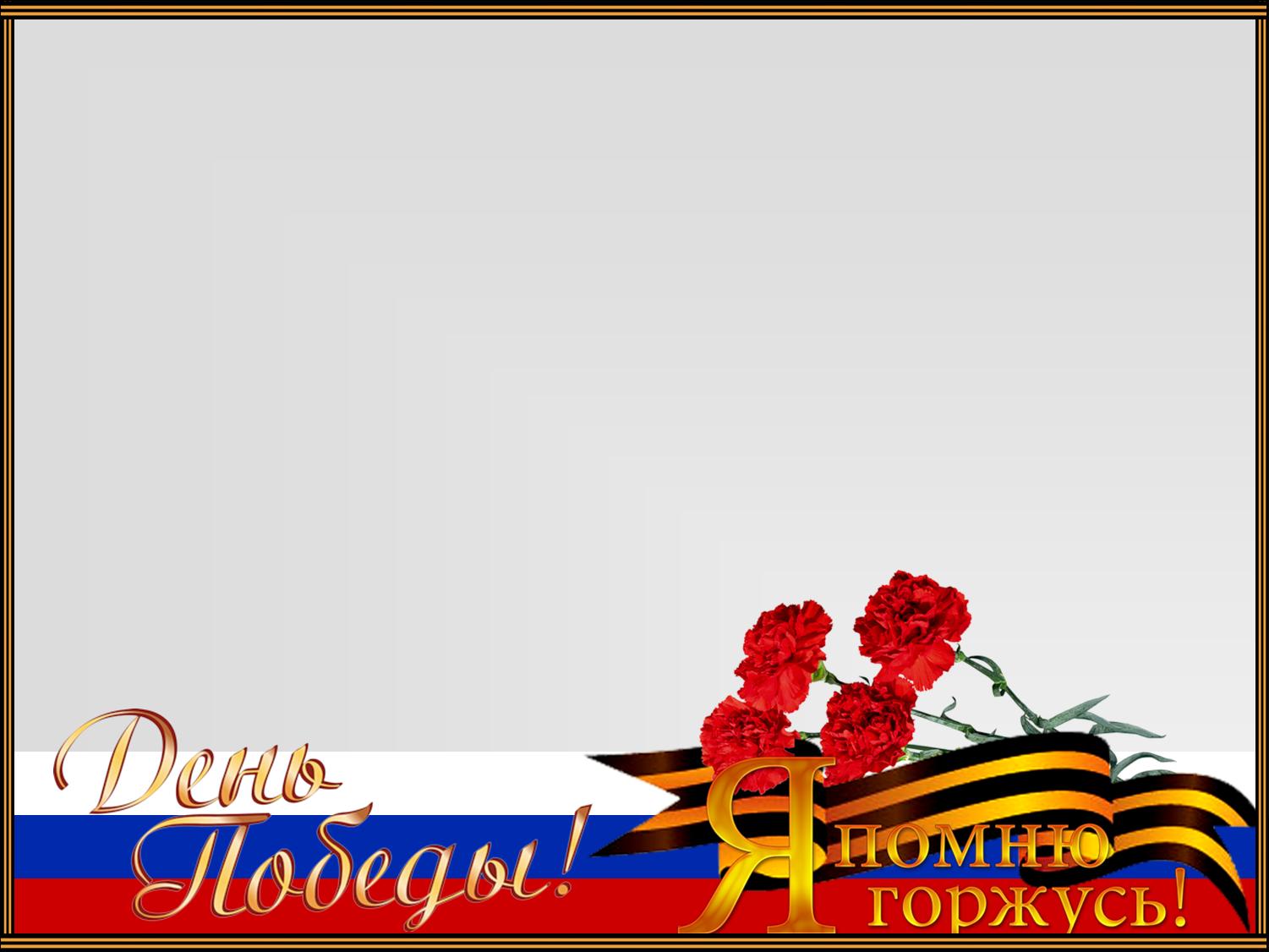 Работы  детей группы «Гномики»
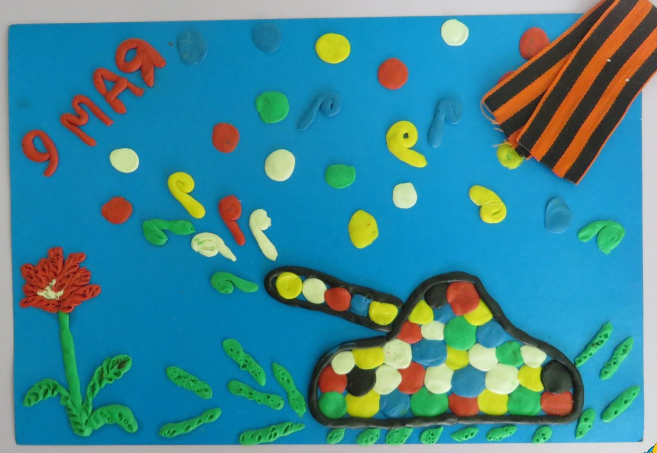 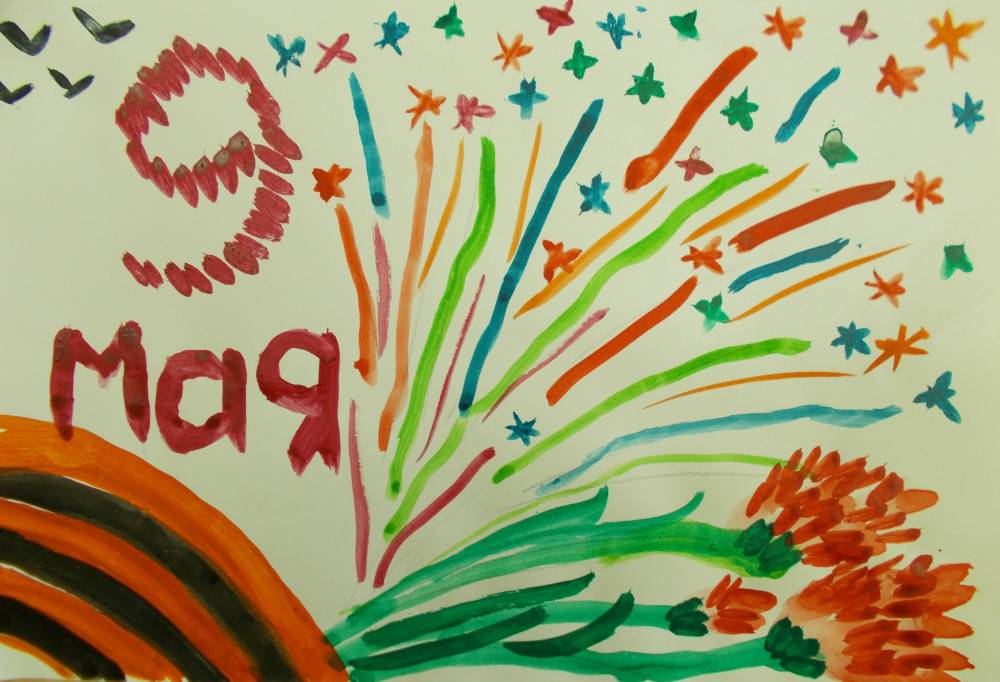 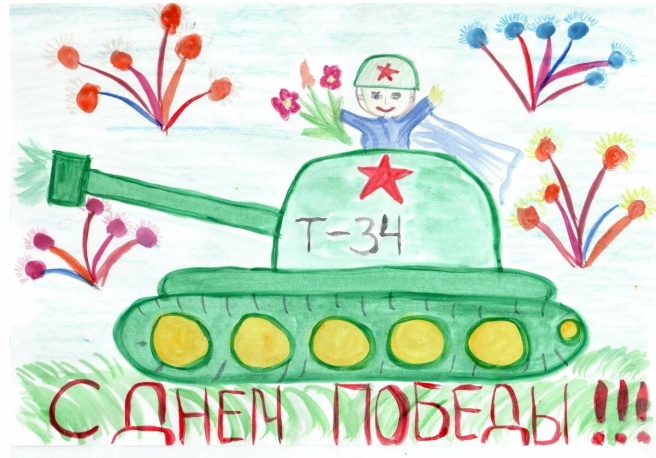 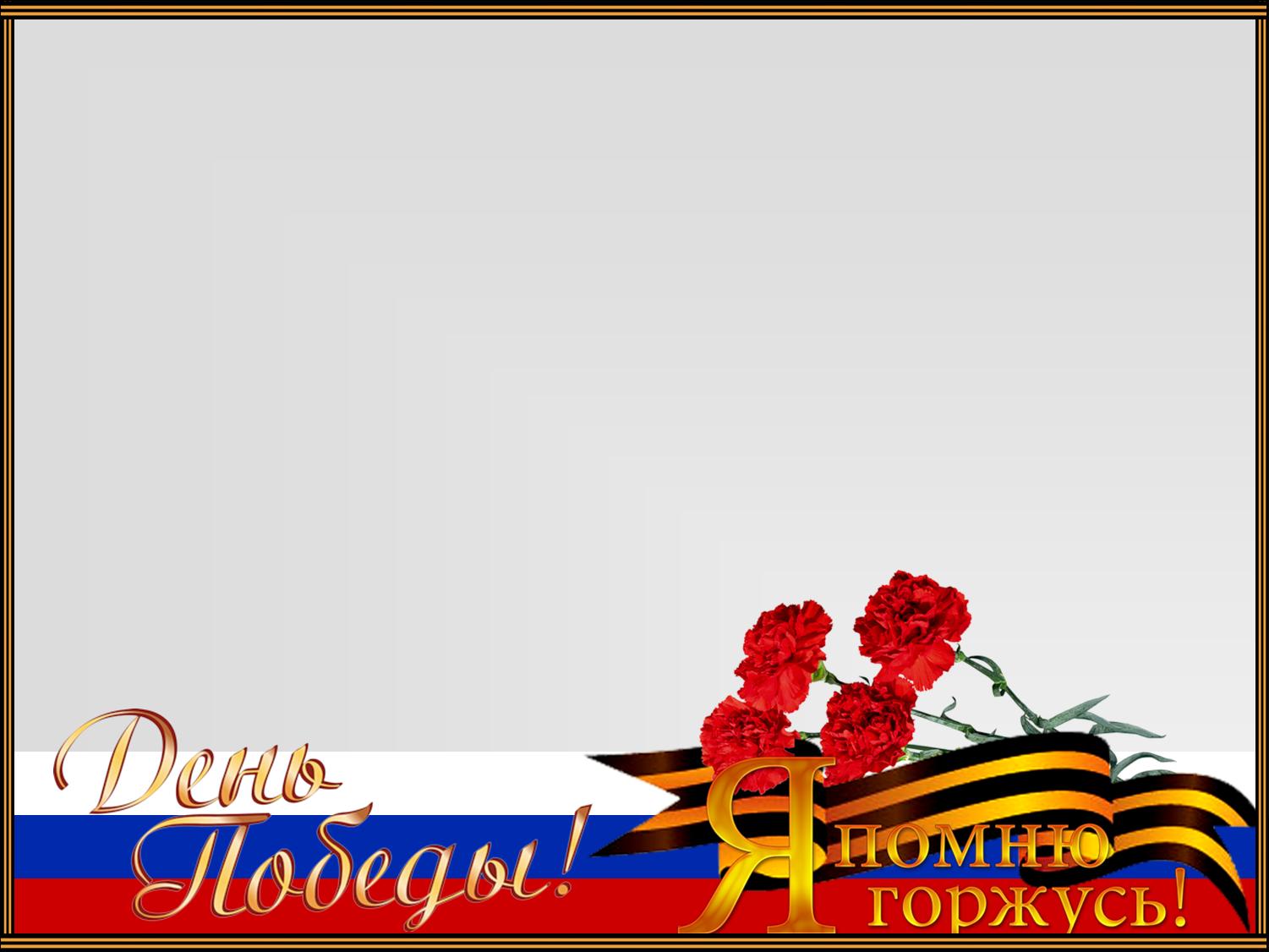 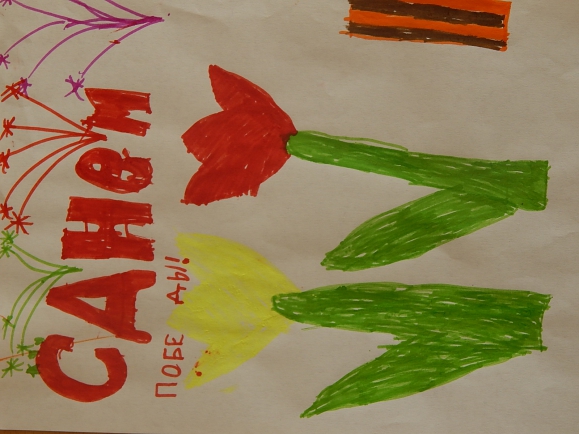 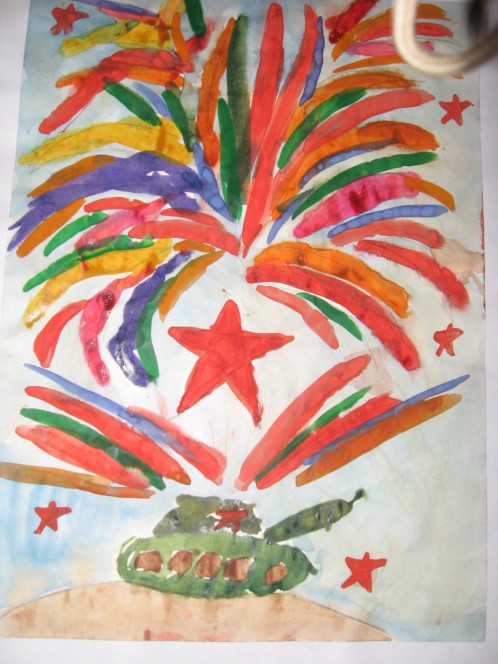 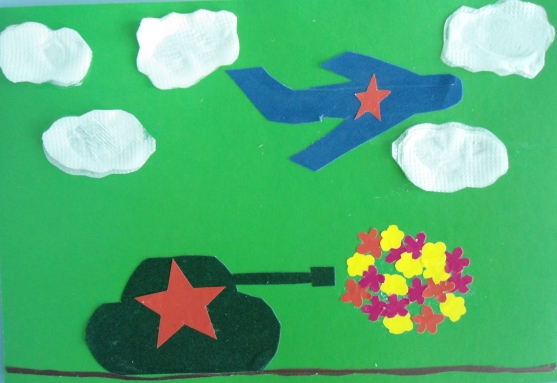